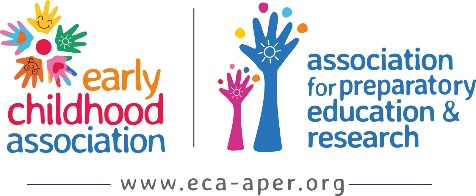 Cognitive Development
Ms. Malthi Arunachalam
copyright@EarlyChildhoodAssociation
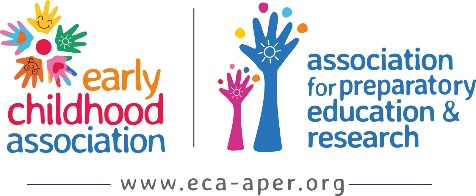 Parikrama – the circle of living
Cognitive Development 
Is about how we use our minds and organize thinking to understand the world around us.
                                  - Jean Piaget
copyright@EarlyChildhoodAssociation
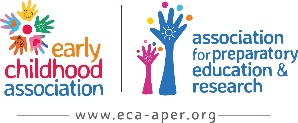 What is Cognitive Development?
Intellectual/cognitive development is the child’s ability to receive, to process and to respond to the world and its people around him/her.
It refers to the construction of a thought process that includes problem solving, remembering and the ability to make decisions from childhood up to the adulthood stage
copyright@EarlyChildhoodAssociation
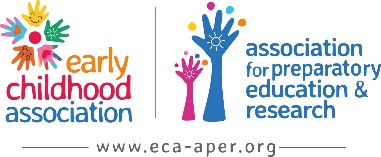 Cognition refers to 5 mental processes that transform the sensory input in various ways, code it, store it, and retrieve it for later use.
Hypothetical processes of cognition
PERCEPTION
THINKING
IMAGERY
REMEMBERING
PROBLEM SOLVING
copyright@EarlyChildhoodAssociation
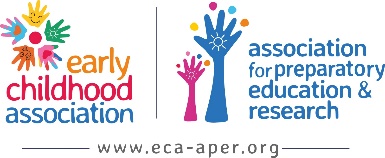 Children depend upon three requirements to achieve this transformation.
Instincts: such as sucking, swallowing, crawling, walking etc. 
Training : it requires repetition, time and practice. 
Intellect : making discoveries by means of insights and reflections or the inventions in the true sense.
copyright@EarlyChildhoodAssociation
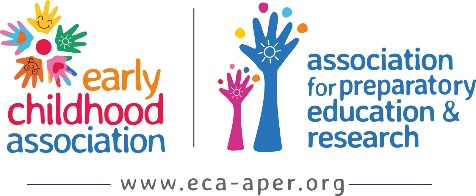 Two main areas of intellectual development are :
Language development – helps us organize thoughts and make sense of the word around us  
Cognitive development – is about how we use our minds organizes thinking to understand the world around us. 
   They are closely linked.
copyright@EarlyChildhoodAssociation
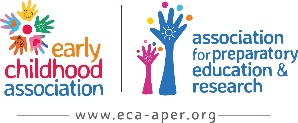 Infants ability to think and to understand the world around them
Firstly, they acquire a major set of representation of sensory experiences like sights smell, touch, sound tastes called perceptions
Secondly, they make fine discriminations of physically similar events. They recognize information related already existing knowledge
Thirdly, they group the similarities among the objects and events to form categories 
And lastly, they remember the past experiences for longer time to make new learning
copyright@EarlyChildhoodAssociation
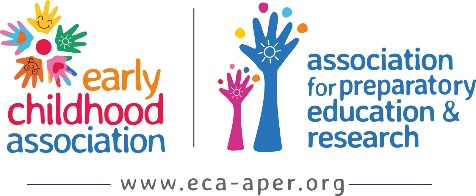 PERCEIVES
RECOGNIZES
CATEGORIZES
REMEMBERS
copyright@EarlyChildhoodAssociation
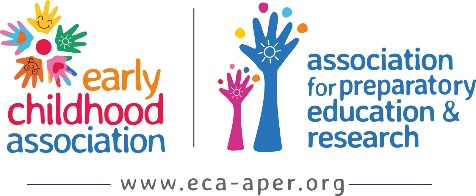 Skills of Intelligence
Cognitive skills/ skills of intelligence are the mental skills or behaviors that help children access information, solve problems, reason, and draw conclusions.
Memory 
All stimuli that activate a sensory receptor cell are permanently stored in memory.
copyright@EarlyChildhoodAssociation
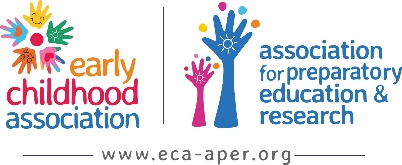 Memory is of three types;
Immediate memory 
Short term memory 
Long term memory 

The child needs repetitions to store matter in short term and even at the age of 10 they are developing their short term memory
copyright@EarlyChildhoodAssociation
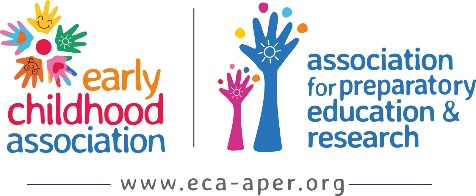 Language helps the child to understand and interpret his sensory experiences\
Language is best developed through conversations and organizing classroom opportunities
Good memory leads to thinking 
   Thinking can be broadly classified into 
   creative, critical, problem solving and  
   reasoning. 
Creative thinking is the ability to see an object or situation from a new angle
copyright@EarlyChildhoodAssociation
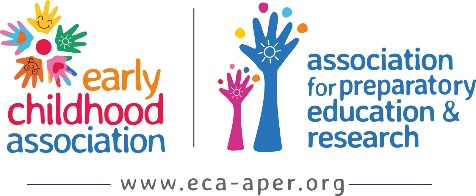 Teacher/Adult Guide
Improve the learning environment so that it interests children:
Provide more challenging toys;
Hang up new shapes or pictures/ posters in the classroom.
Play games like “ I spy” which draws children’s attention to new objects
Model necessary skills in the context of the activity
copyright@EarlyChildhoodAssociation
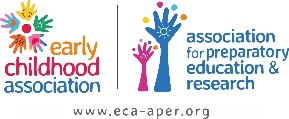 Activities to improve cognitive development in preschoolers
SENSES 
   Obstacle courses, water tables, feel the tree trunks, identify food items by their smell
copyright@EarlyChildhoodAssociation
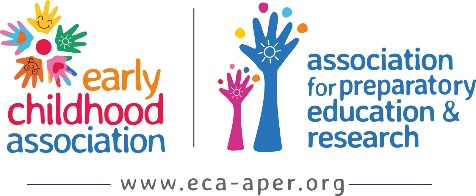 Memory development
Visual 
 show a chart with picture of a garden/ beach/ play ground; then give a work sheet with similar drawing with few details missing
Display objects in a tray, ask them to recall
Auditory 
Play audio recording of animal sounds. Get class to reproduce the sound 
Get children to listen to difficult sounds with eyes closed for a few minutes. Identify the sound they heard during this period
copyright@EarlyChildhoodAssociation
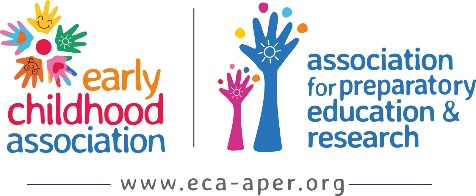 Problem solving:
Puzzles, drawing maps, maze, get children to lip read single commonly used words.
Cause and effect : memory games, tic-tac-toe 
Expression of ideas to others : guess who games
Properties of objects : matching/folding socks, putting away play utensils in kitchen in their appropriate places.
copyright@EarlyChildhoodAssociation
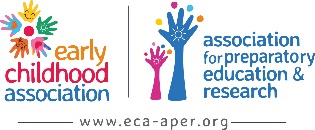 Symbolic thoughts ( imaginative plays)
Trains, dolls, dress up, draw or arrange furniture in the hall.
copyright@EarlyChildhoodAssociation
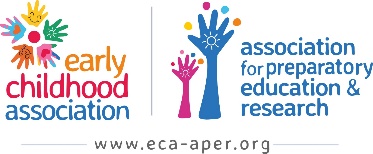 Some general suggestions
Allow some clutter in classroom materials some times as this aids in sorting
Preschoolers adapt their speech to fit the needs of their listeners. So listen carefully
Repetitions and recalls at periodical intervals are needed
Curiosity is inevitable for development of intelligence 
Rewards help in sustaining the approved behavior more than punishment eliminating the unwanted behavior
copyright@EarlyChildhoodAssociation
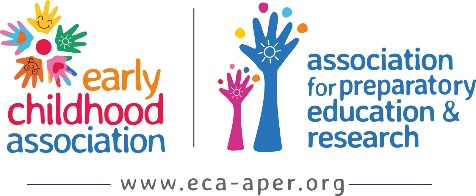 THANK YOU
copyright@EarlyChildhoodAssociation